提案書フォーマット
かながわ人生100歳時代ネットワーク
「この指とまれプロジェクト」
「〇〇〇〇〇〇」
※提案プログラムの名称を記載してください。
※事業内容を端的に表す、第三者にもわかりやすい
　タイトルをお願いします。
※団体名称を記載してください。
・株式会社〇〇
・NPO法人〇〇
・一般社団法人〇〇　等
「〇〇〇〇〇〇」
提案書の作成にあたって
・　社会、地域、県民に貢献する様々なプログラム（解決に向けた取組）をご提案くださ
　い。
・　プレゼン時間は５～８分間を予定しておりますので、時間内で説明できる枚数で
　作成をお願いします。
・　本フォーマットは適宜加工していただいて構いませんが、説明項目（団体概要、事
　業概要、事業に期待する効果、対応するSDGｓのゴール、連携を期待するリソース、
　事業のスケジュール、ネットワーク団体へのメッセージ）の記載は遵守していただきま
　すようお願いします。
①団体概要
〇〇〇〇〇〇
団体概要、主な活動等を記載してください。記載形式は特に問いません。

（例）
当社は、＊＊の新たな価値を提供し続ける団体として「＊＊」という理念のもとに＊＊といった新たなサービスの提供を行い、＊＊寄与する企業となることを目指しています。
■本社　神奈川県＊＊市＊＊＊
■会社設立　＊年＊月＊日
■従業員数　＊名
■事業内容　＊＊の企画、経営およびコンサルタント、出版物の企画、発行および販売
②事業概要
対応する課題を明確にした上で、事業概要を記載してください。
（例）
コロナ禍における・・・の課題に対し、３密を回避した・・・を行うことでコミュニティの活性化につなげる。
概要
　〇〇〇〇
実施場所を記載してください。
「住所」「建物名」記載し、更に「場所の写真」「地図」等を添付するなど分かりやすい資料づくりに努めてください。
実施場所
　〇〇〇会館（神奈川県＊市＊１-１-１）
経費
　〇〇〇〇
項目、費用、費用を負担する主体を明確にしてください。
（例）
　人件費　　　　〇〇〇円（＊が負担する）
　その他経費　〇〇〇円（＊が負担する）
　※提案団体が負担する場合は、提案団体名を記載してください。
③事業の期待する効果
〇〇〇〇
事業の期待する効果を記載してください。
（例）
　　本提案事業を実施することにより、○○○といった課題を解消することができ、
　さらには・・・が促され、結果として、コミュニティの再生・活性化につながる
　ことが期待される。
④対応するSDGｓのゴール
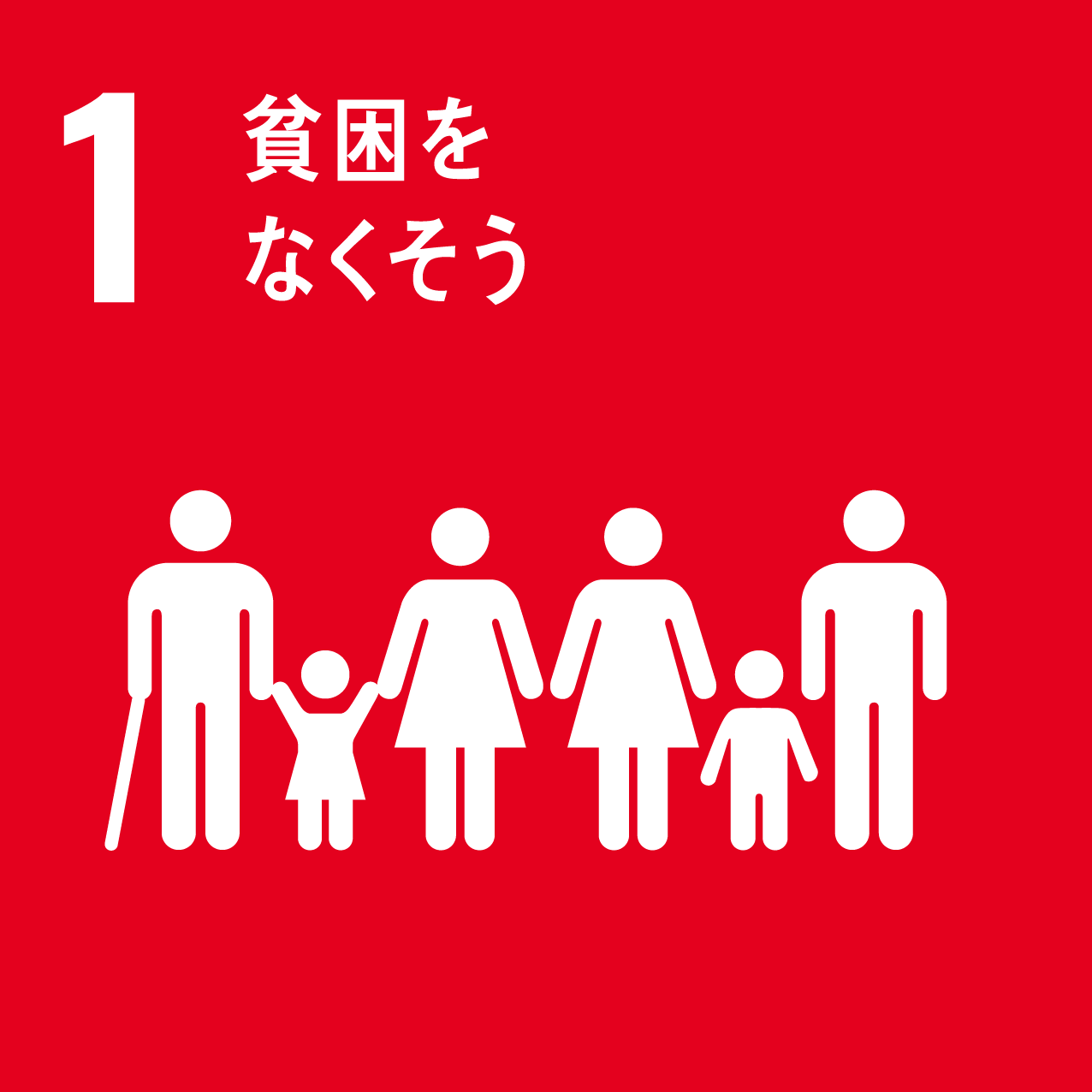 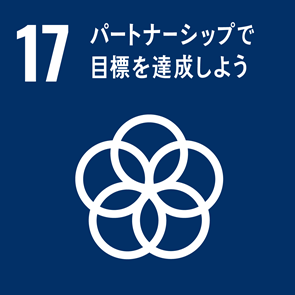 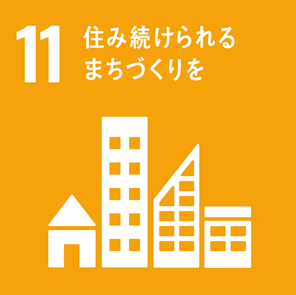 提案プログラムが対応するSDGｓのゴールを、別紙「SDGｓ17のゴール」から選択し貼り付けてください。
※別紙「SDGｓ１７のゴール」は県ＨＰに掲載しています。
⑤連携を期待するリソース
〇〇〇〇
財政面、場所、人脈、スキル等のもとめているリソースを記載してください。そしてなぜそのリソースが必要なのかも記載してください。
（例）
現在、当団体で行っている・・・・は・・・・の点で十分対応できていないため、・・・・といったリソースのご協力があれば、・・・の点で改善が図られるため、・・・についての効果が上がることが予想される。
⑥事業のスケジュール
〇月　〇〇の調整
〇月　〇〇の作成
〇月　〇〇の実施　等
箇条書きでも、表を使用しても構いません。
⑦ネットワーク団体へのメッセージ
〇〇〇〇〇
ネットワークの皆様へ協力依頼のコメントを一言お願いします。